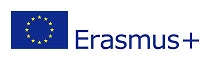 HIGH SCHOOL DROPOUTS (Questionnaire results)
«Let`s Break The Ice with School»
Jelgava District Correspondence School
Latvia
Year 2015
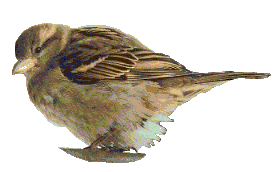 Questionnaire information
Survey time – year 2014 December till year 2015 March
Respondents, that have leaved our school at that time – 7
5 of them Male
2 of them Female

All of them are dropt out of  Jelgava District Correspondence school
3 of them previously studied at day shool
4 of them previously studied in our hool
Why students drop out of the school
In the last year how were you getting along in the school?
Recarding teachers and school before living school
How do you belive in getting a good education?
Answers to questions : yes
Did you study at home?
Were your parents talking to your teacher about your scores?
Had you had any problems,could you have talked to your parents comfortably?
Were your teacher talking to you about your classes?
Were your school managers(principal,deputy principal) ever talking to you?
Did you talk to your teacher when you had problems
Did your teacher know your name?
Did you have library at school?
Did you have friends around you, who didn't go to school?
Answers to questions : no
Was your family checking your scores?
Was your family checking your class attendance?
Was your family checking your homework?
Were your parents attending parents' meeting?
Were your teacher talking to your parents about your classes?
Did you have a gym at school?
Did you have paint lab at school?
Did you have music lab at school?
Evaluation of results
Most of them live in the city and in one place
All have at least one sibling and they all live together
In every family all minor persons arn`t working
5 of respondents haven`t drop out of school, other 2 have drop out for one year
5 of respondents was working wile they were going to school
All desides by themselves to leave the school
Students were attending school regularly
Students lives near to school
They use public transportation for commuting to school
Students want to get High and Bachelor degree
Recommendations
School should find a solution in cases of student financial problems
Organize more social events and unification measures
Hold more parent meetings to promote cooperation between schools and parents
school does not have a gym, art and music of the Cabinet, but it should be addressed in recommending where to have the opportunity to attend extra-curricular activities
Our students are mostly adults, that`s why they are motivated to get high school education, becouse they need it to get job and also for farther studies
We should put more emphasis on distance learning method
Thank you for attention!